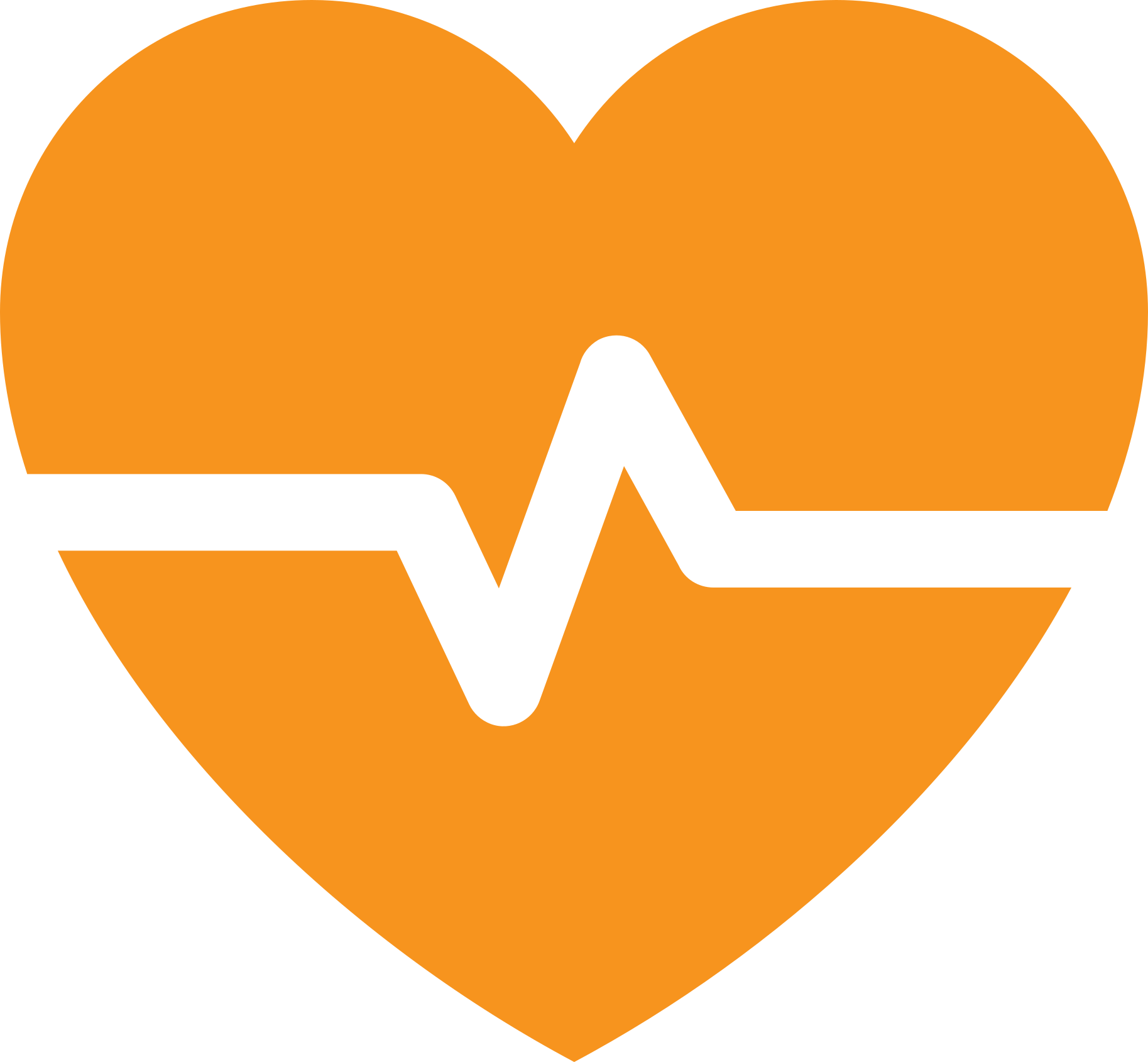 Mitä tunteita vihapuhe herättää minussa? > Kansalaistaidot > Henkilöanalyysi
Henkilöanalyysi
Henkilön nimi: ______________
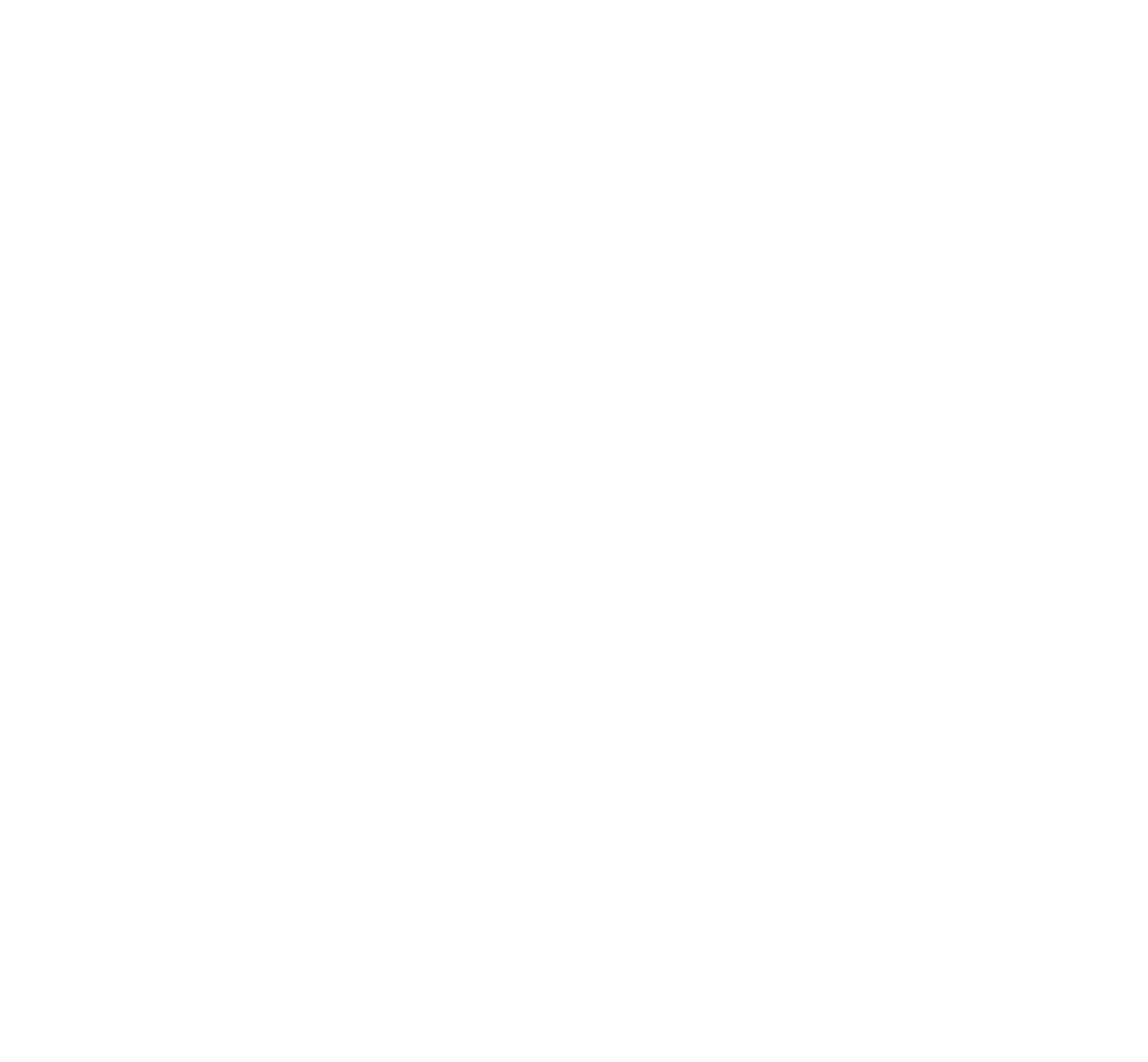 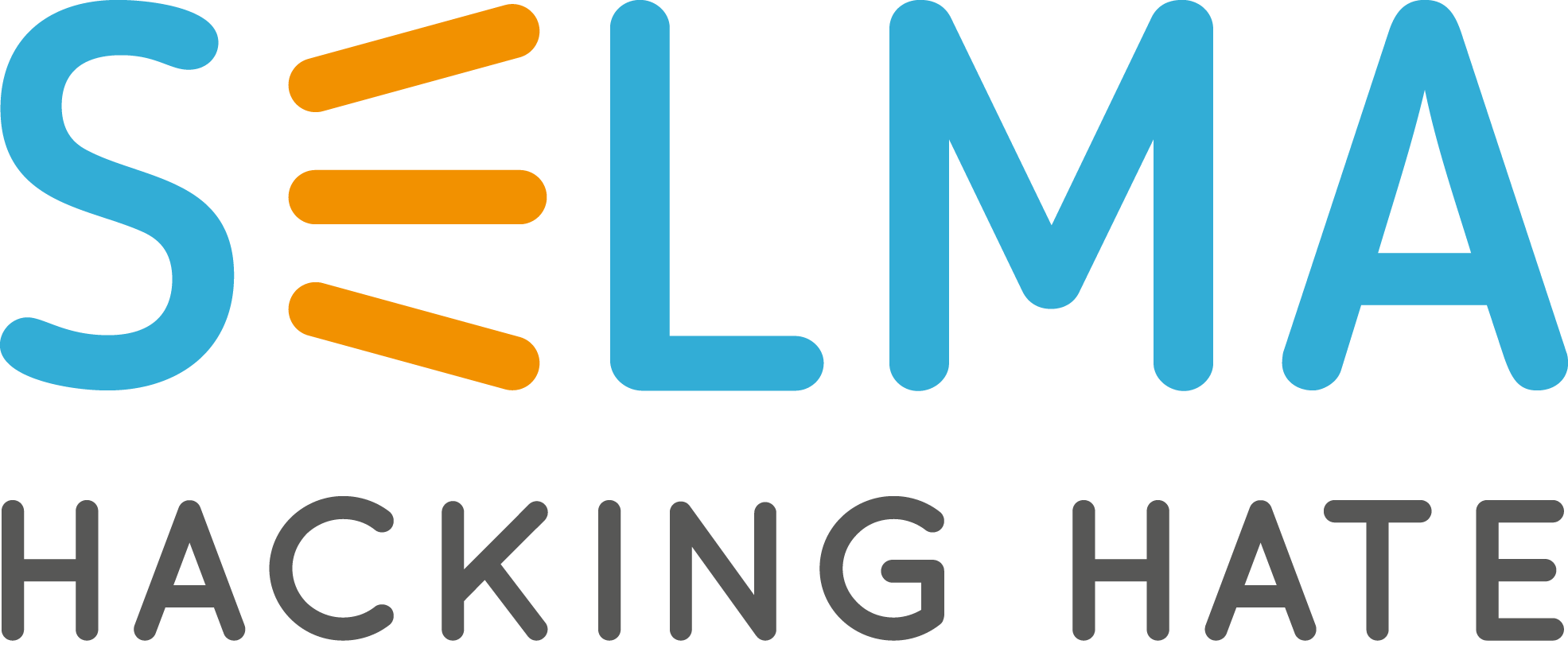 www.hackinghate.eu
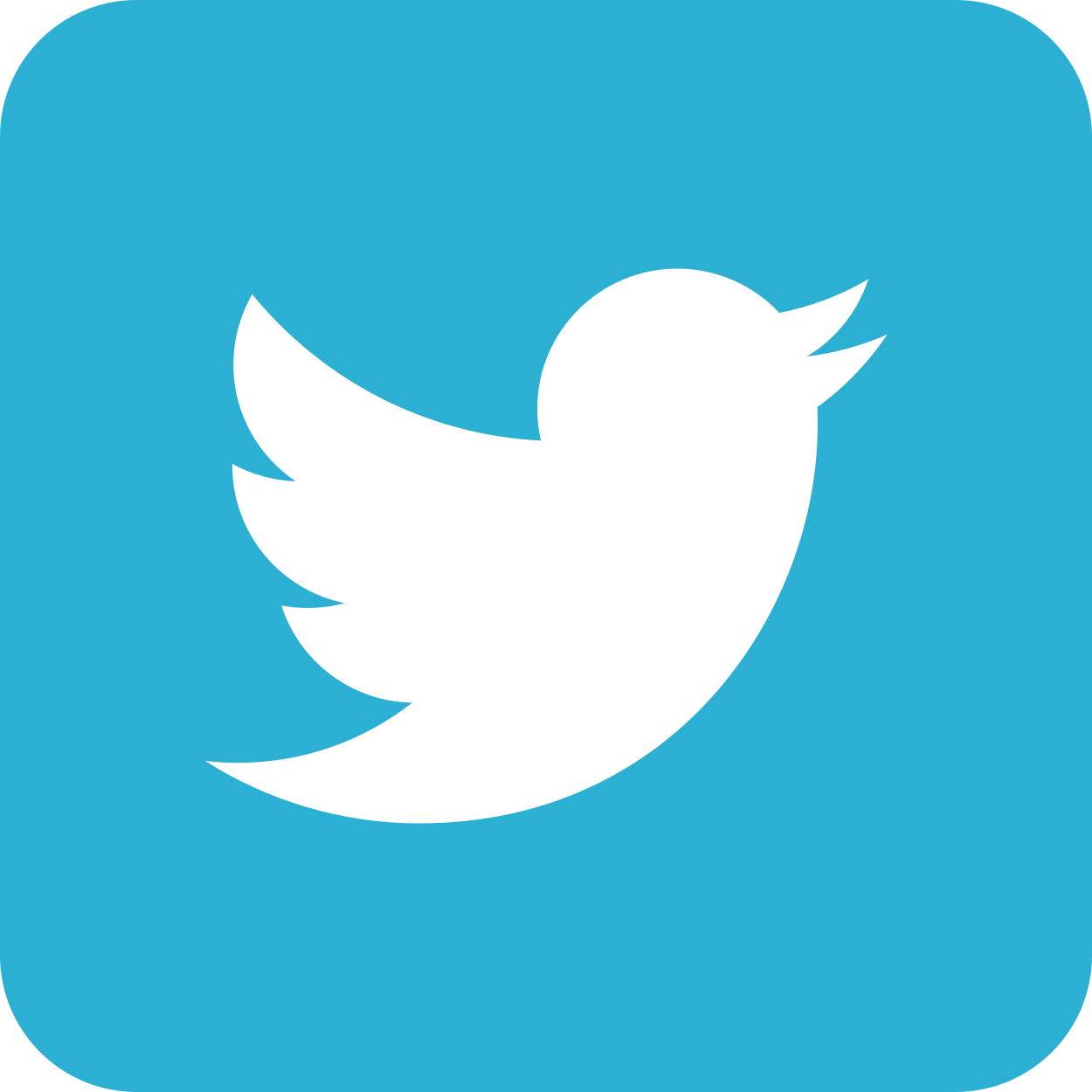 #SELMA_eu
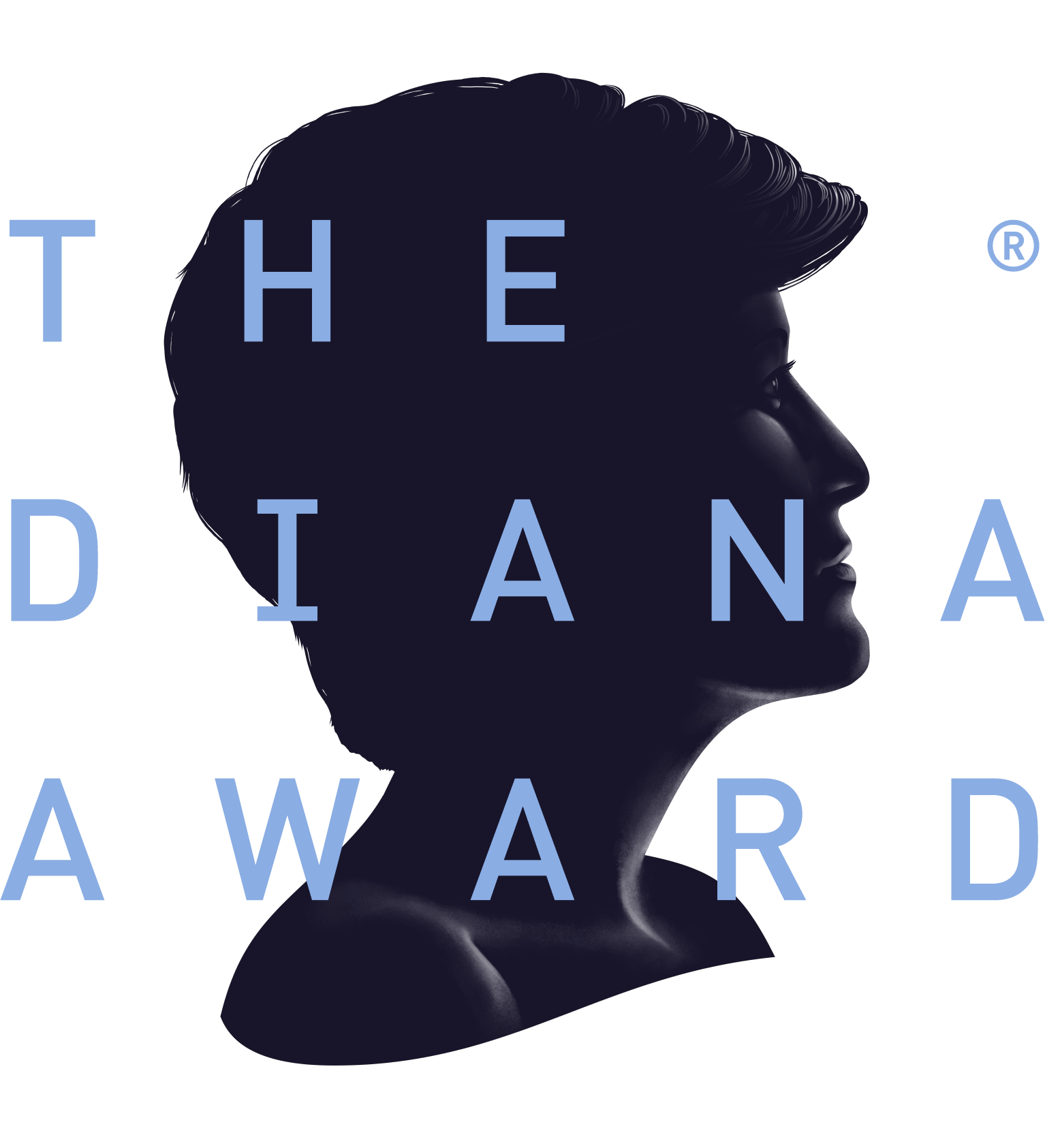 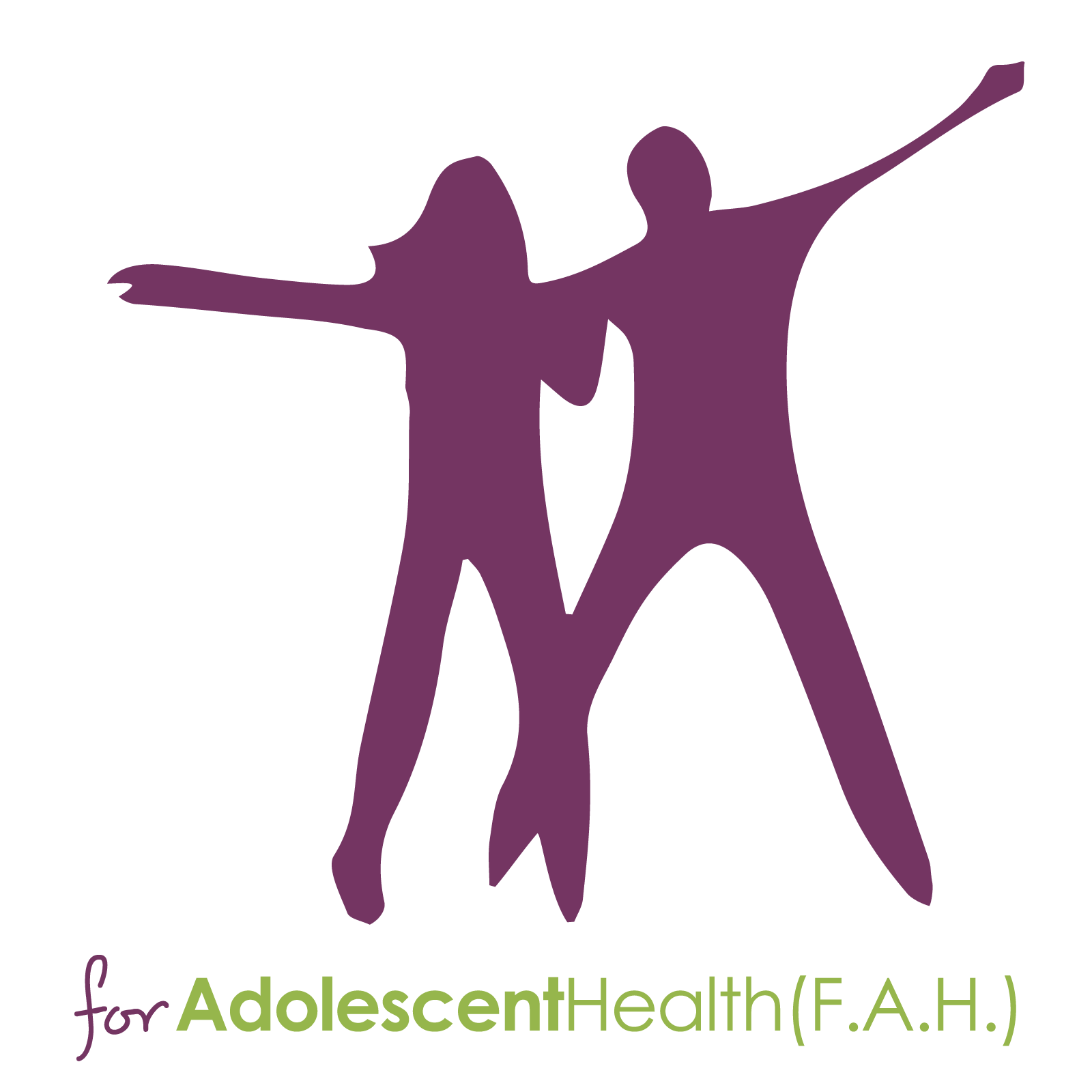 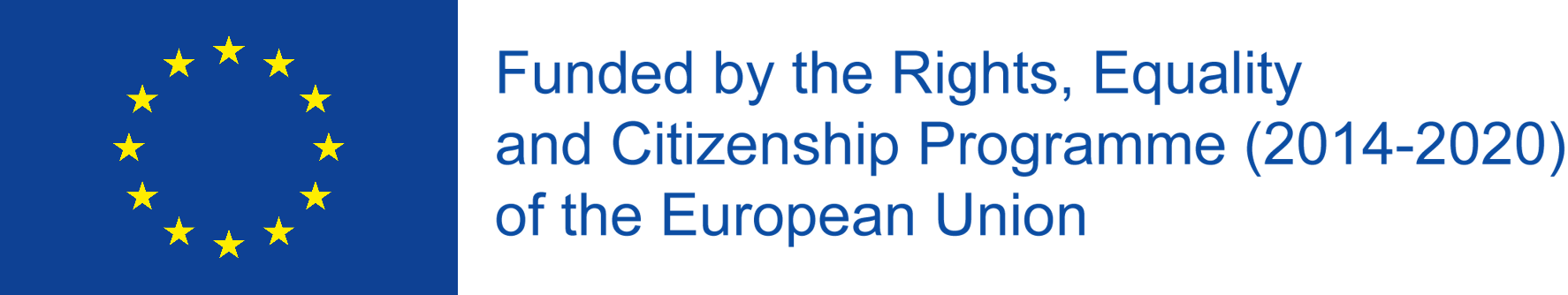 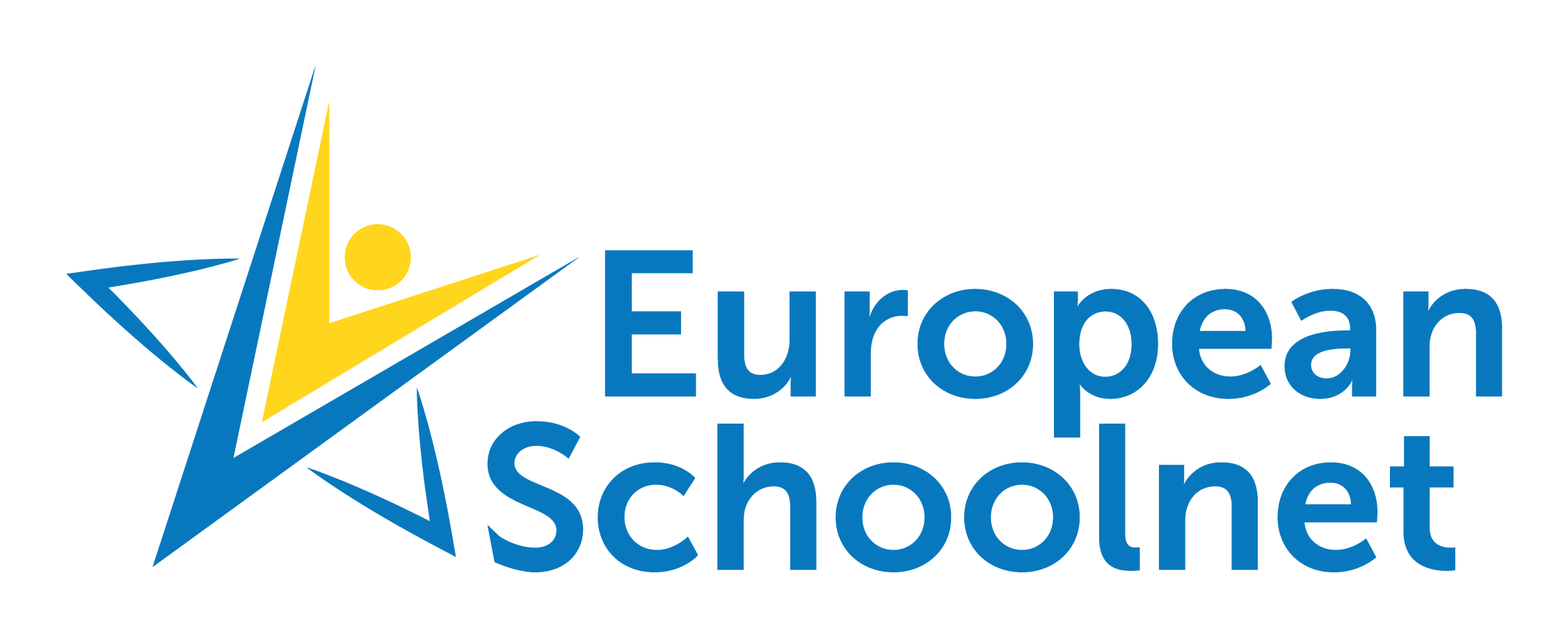 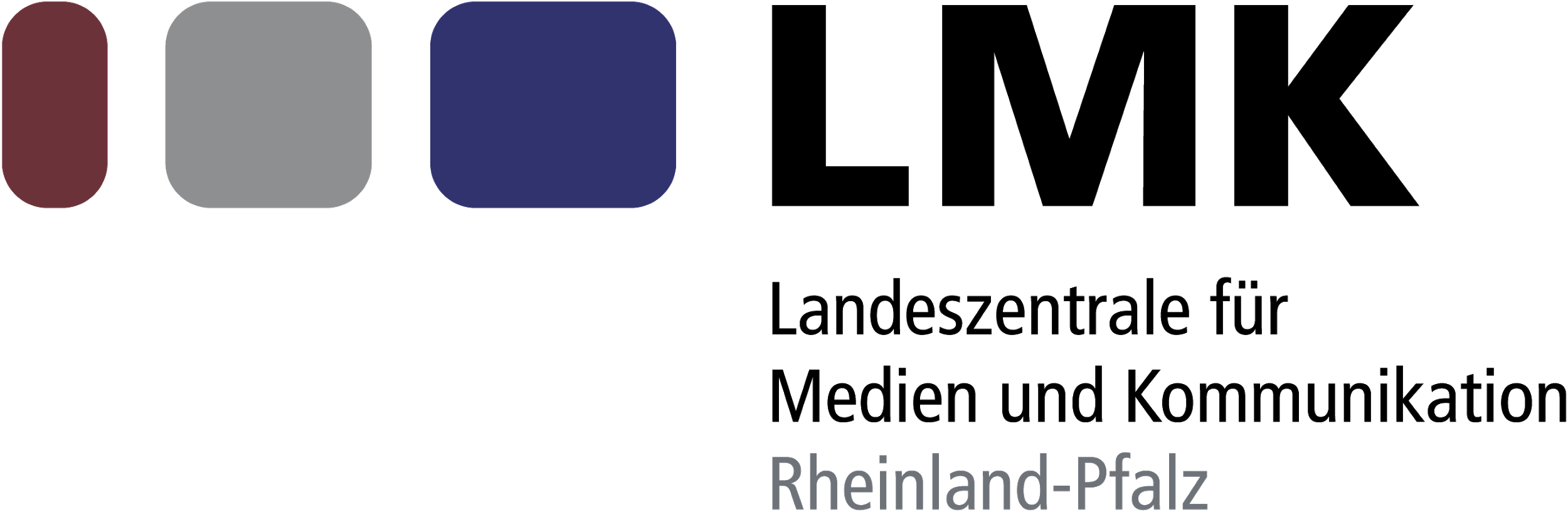 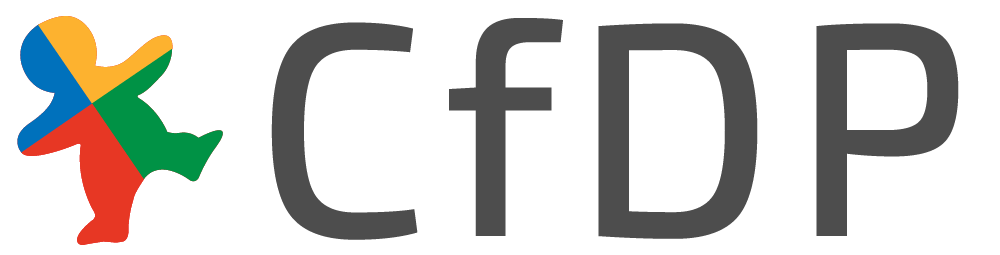 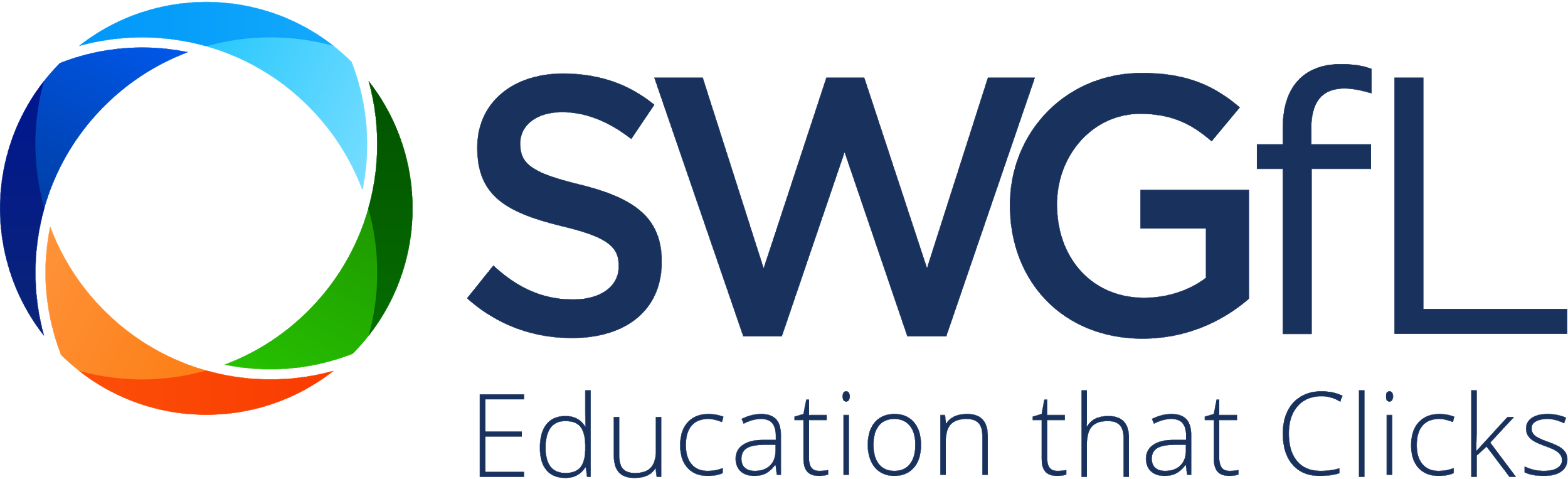